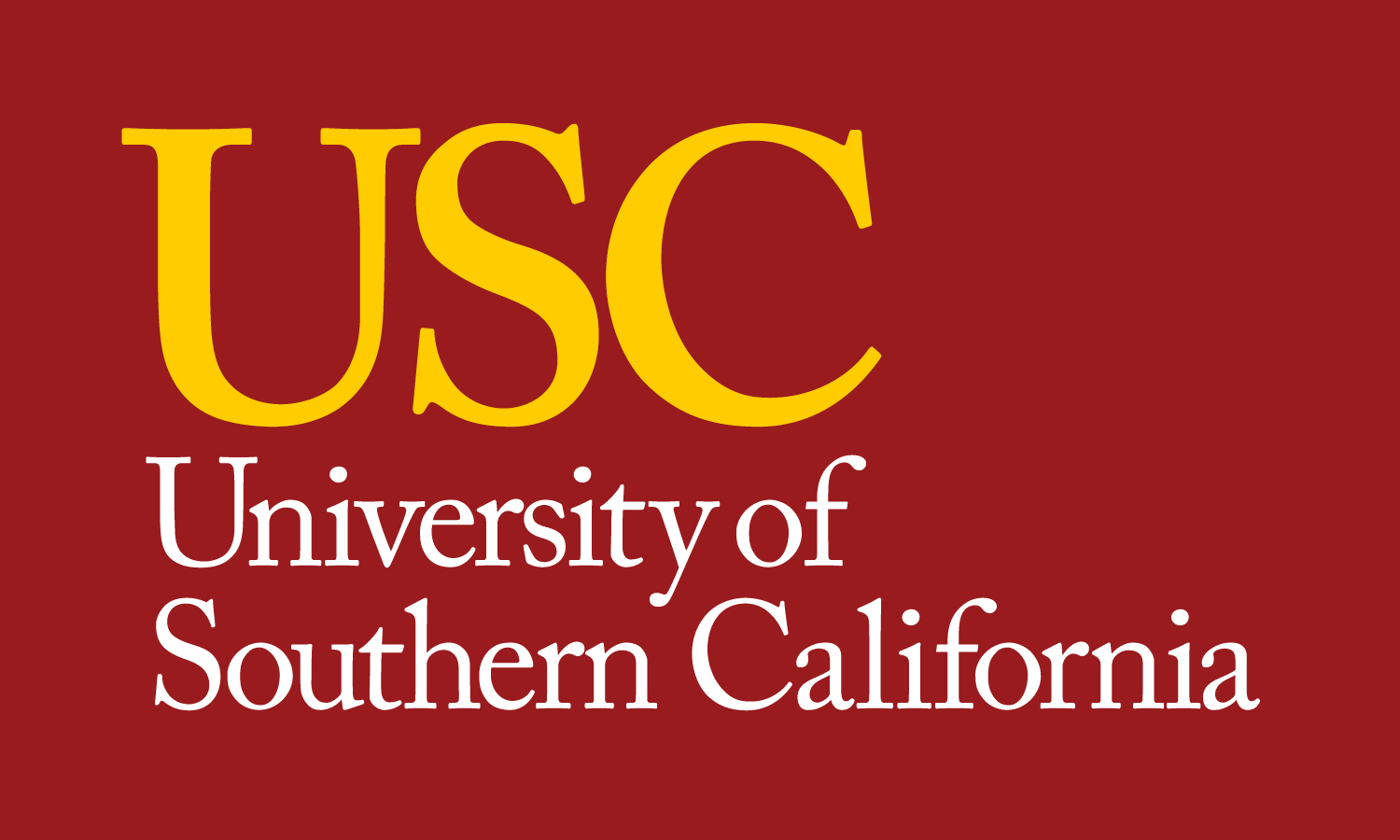 Co-use of Tobacco/Nicotine and Cannabis Among Veterans: A Preliminary Investigation of Prevalence and Associations with Mental Health Outcomes1Reagan E. Fitzke, B.S., 2Jordan P. Davis, Ph.D., & 1Eric R. Pedersen, Ph.D.1University of Southern California, Keck School of Medicine, Department of Psychiatry and Behavioral Sciences 2University of Southern California, Suzanne Dworak-Peck School of Social Work
This work was funded by a grant from the NIAAA (R01AA026575) awarded to Eric R. Pedersen.
Results
Introduction
Outcomes among Cannabis-only vs. Co-users (past month)
Outcomes among tobacco/nicotine-only vs. Co-users (past month)
Veterans from conflicts in Iraq and Afghanistan (OEF/OIF) are at high risk for tobacco and cannabis use
Co-use of tobacco and cannabis is often associated with poor mental health outcomes (e.g. anxiety, stress, depression)
Little is known about tobacco/nicotine and cannabis co-use in veteran populations
Methods
Participants
N = 1,548
80% endorsed use of tobacco/nicotine and/or cannabis in past 30 days
Analysis
Descriptive analyses to assess prevalence of use for tobacco/nicotine and cannabis
Mean comparison tests to assess differences in frequency of use (days used in past 30 days) and mental health outcomes between co-users and single users of either substance
Co-users separated into concurrent use only (i.e. simultaneous or sequential use) and co-administration (i.e. mixing substances)
Note. Scales used: Cannabis Use Disorder Identification Test (CUDIT); Perceived Stress Scale (PSS); PTSD Checklist (PCL-5); Patient Health Questionnaire depression module (PHQ-9); Generalized Anxiety Disorder scale (GAD-7)
Discussion
Prevalence of Past Month Cannabis and Tobacco/Nicotine Co-use
Tobacco/nicotine users who also used cannabis were significantly more likely to experience poor mental health outcomes
Cannabis users were more likely to use tobacco/nicotine than not (66%)
Only anxiety was higher among co-users compared to cannabis-only users
Tobacco/nicotine and cannabis co-use may be important to consider in veteran mental health care and substance use treatment, as the additive use of cannabis is related to poorer outcomes